Sports Fields Management
Bermudagrass
Clint Waltz, Ph.D.
Extension Turfgrass Specialist
The University of Georgia
Turfgrass Selection
Adaptation & Species
Considerations
Usage & Expectations
 Traffic
 Wear
 Soil Compaction
 Soil Stabilization
 Roadsides
 Turf Quality
 Bahia is not a high 	quality turf
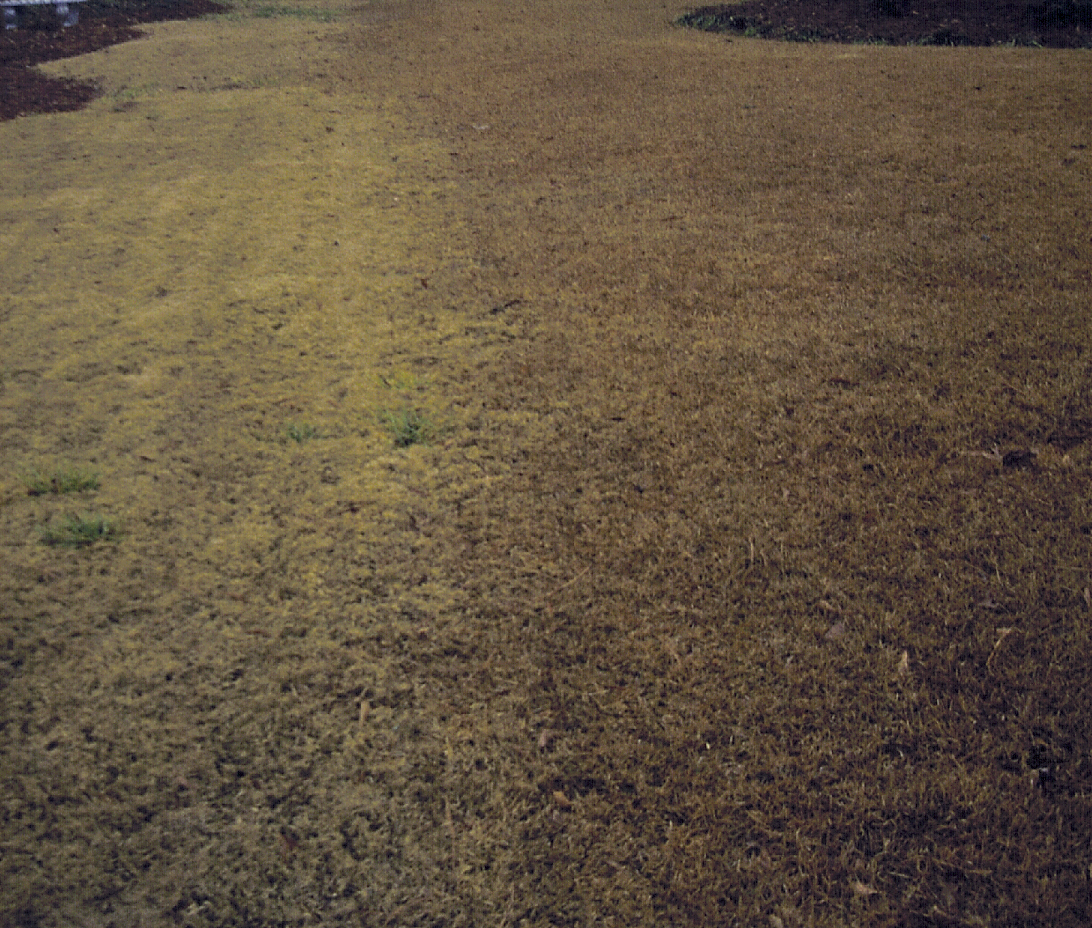 Bermuda
Centipede
Adaptation
Warm Season
 Active Growth – 80 to 95 F
 Dormancy – 50 to 55 F
Cool Season
Active Growth – 60 to 75 F
Reduced Growth – Winter & 	Summer
Adaptation Zones - Georgia
Warm Humid Zone
 S. Florida to Virginia
 E. Coast to E. Texas
Transition Zone
 N. Georgia to 			Kentucky
 Virginia to Arkansas
[Speaker Notes: Warm Humid Zone:
	- Average July temp for entire zone is 80 F
	- High humidity and adequate rainfall (30”)
	- Bermuda, Zoysia, Bahia, St. Augustine, Centipedegrass, Carpetgrass, & Seashore Paspalum
Transition Zone:
	- Too hot for cool-seasons & too cold for warm-seasons, therefore both are prevalent
	- Bermuda, Zoysia, Tall Fescue, bentgrass, & Kentucky Blue]
Adaptation & Selection
Climatic Zones & Microclimates
 Zone 6b
 0 to -5 F
 Zone 7a
 5 to 0 F
 Zone 7b
 10 to 5 F
 Zone 8a
 15 to 10 F
 Zone 8b
 20 to 15 F
[Speaker Notes: Average Annual Minimum Temperatures]
Adaptation & Selection
Microclimates
 Environmental
 Precipitation
 Light (sun vs. Shade)
 Soil Factors
 pH
 Fertility
 Moisture Holding 	(sandy vs. clayey)
Warm-season Turfgrasses
Bermudagrass for Sports Fields
Vegetative
 Tifway ‘419’
 most used hybrid
 TifSport
 New Cold Hardy Hybrid
  Non-preference to mole crickets
Bermudagrass for Sports Fields
Vegetative
 Others
 Bull’s Eye (MS Choice)
 GN1
Bermudagrass for Sports Fields
Vegetative - Advantages
 Color – dark green
 Density - high
 Texture - fine
 Recuperative potential
 Wear tolerance
Bermudagrass for Sports Fields
Seeded
 Common
 Coarse Textured
 Low maintenance areas
 Improved
 Finer textured
 Low maintenance areas
Bermudagrass for Sports Fields
Seeded - Improved
 Cost
 Princess 77
 Color, texture & density
 purchased as sod
 Others
Bermudagrass for Sports Fields
Winter-kill
 Cold tolerant cultivar
 Midlawn, Patriot, Vamont, 	Quickstand, others
 Survival primary issue
 Deep & robust rhizomes
 Better fall color & green-up
Seashore Paspalum (Paspalum vaginatum)
Positive Attributes
 Perennial
 Vigorous
 Deep Rooted
 Dark green color
 Adapted to most 	soils
Excellent salt 	tolerance
 Lower fertilizer 	requirement
 Establishes rapidly
 Few pest problems
[Speaker Notes: Although not common in most of the United States, this grass is used and best adapted for coastal regions due to its very high salt tolerance.  Seashore paspalum has a natural, dark green color that will “stripe-up” like many of the cool-season grasses.  This is a characteristic that some find attractive, especially those that have moved into southern coastal regions from northern regions and were accustom to the appearance of Kentucky bluegrass.]
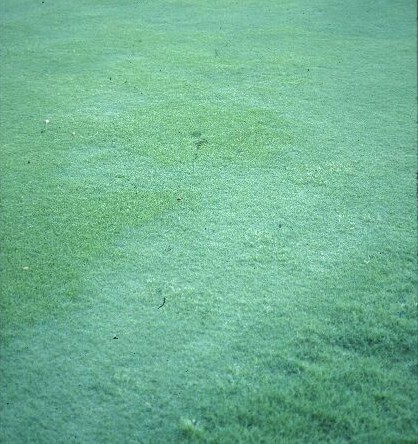 Seashore Paspalum (Paspalum vaginatum)
Negative Attributes
 Poor cold tolerance
 Thatch
 Weeds
 no selective control for 	bermudagrass 	encroachment
 Diseases
Bermudagrass infestation in Seashore Paspalum
[Speaker Notes: Much like bermudagrass, this grass relatively few pest problems, but broadleaf and grassy weed, and brown-patch disease can be problematic.]
Seashore Paspalum
Vegetatively Established
 Older selections
 Adalayd / Excaliber, 	Futurf
 Newer selections
 Salam, Sea Isle I,		Sea Isle Supreme,	& others
[Speaker Notes: Seashore paspalum can only be established by vegetative means, sodding and plugging are most common, and a commercially available cultivar for lawn use is ‘SeaIsle 1’.]
Zoysiagrass for Sports Fields
Vegetative
 Meyer - medium
 Emerald - fine
 El Toro - coarse
 Empire - medium
 Zeon - fine
 Palisades - fine
 Others
Cool-season Turfgrasses
Cool-Season Grasses
Uses & Adaptations
 Overseeding
 Winter Color
 Bermudagrass
Cool-Season Grasses
Overseeding – early transition
 Improved 		bermudagrass cover
 Consecutive years
 Herbicide aids
 sulfonylureas
 pronamide - restricted
Revolver – 17 fl oz / A
Gelernter and Stowell, 2005
Cool-Season Grasses
Ryegrasses
 Annual
 Lower Turf Quality
 Coarse texture
 Temporary cover
 Perennial
 Treat as an annual
 Better Turf Quality
 Good wear tolerance
Lolium sp.
Annual Ryegrass (21)
 Rolled in the bud
 Auricles – long & claw 
 course texture & light 	green
Perennial Ryegrass (20)
 Folded in the bud
 Auricles – short, not 	clasping
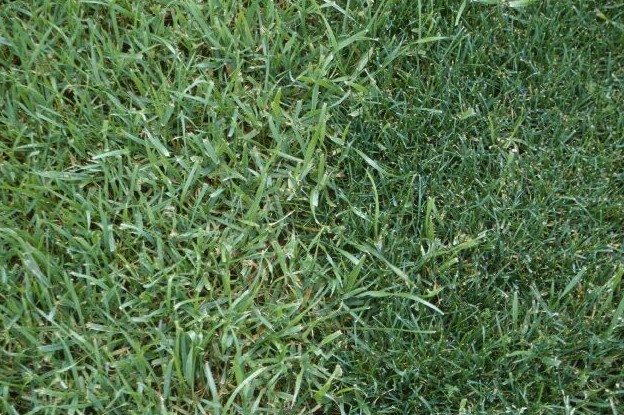 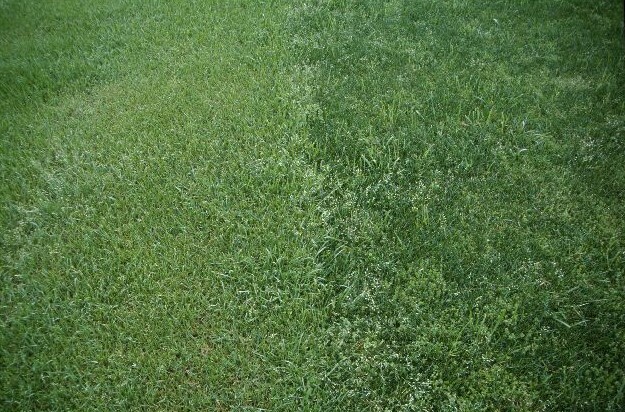 Turfgrass Establishment Methods
Establishment
Vegetative Methods
 Sodding
 Sprigging
 Plugging 
 Seeding
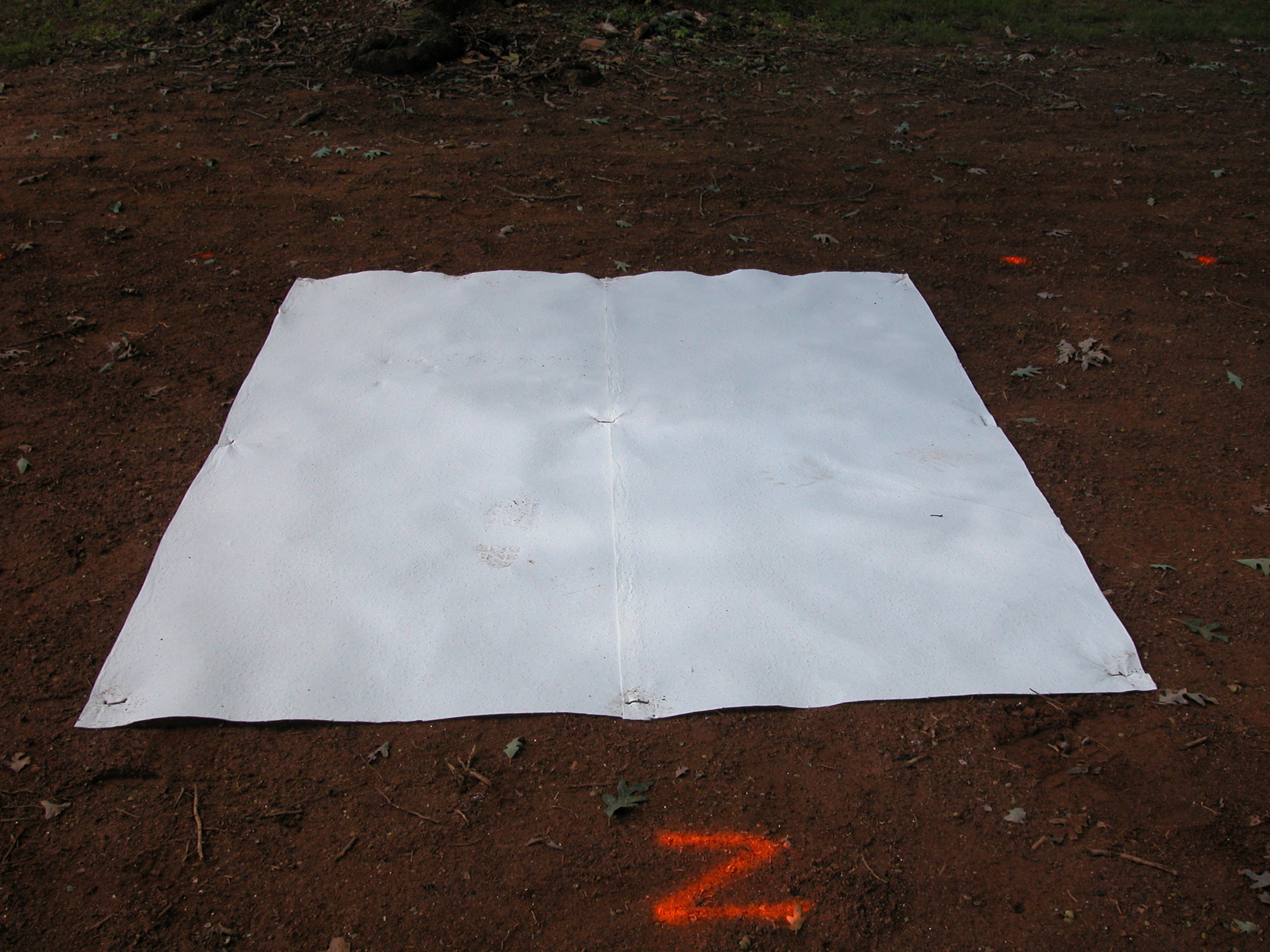 Seed Mat
Establishment
Sodding
 Instant
 Soil Stabilization
 Greater Cost
 Differing Soil Types
 Washed Sod
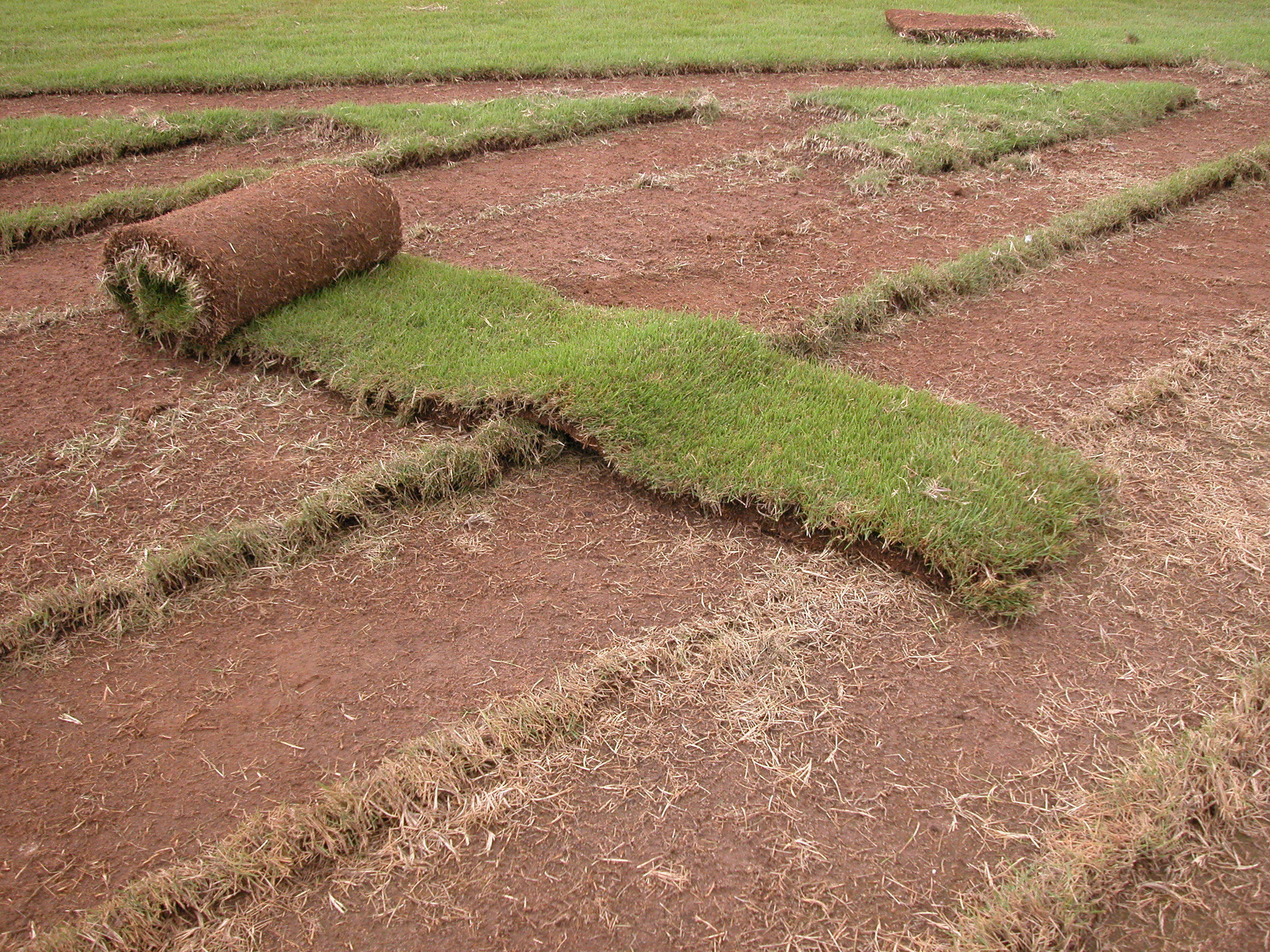 Establishment
Sodding
 Slabs
 width: 10” to 16”
 length: 12 to 24”
 Small Rolls
 length: 24 to 80”
 Big Rolls
 width: 30 to 48” 
 length: 100 feet
Establishment
Sprigging
 Rhizomes & Stolons
 Uniform Turf Stand
 Little soil associated
 Economical
 Longer for establishment
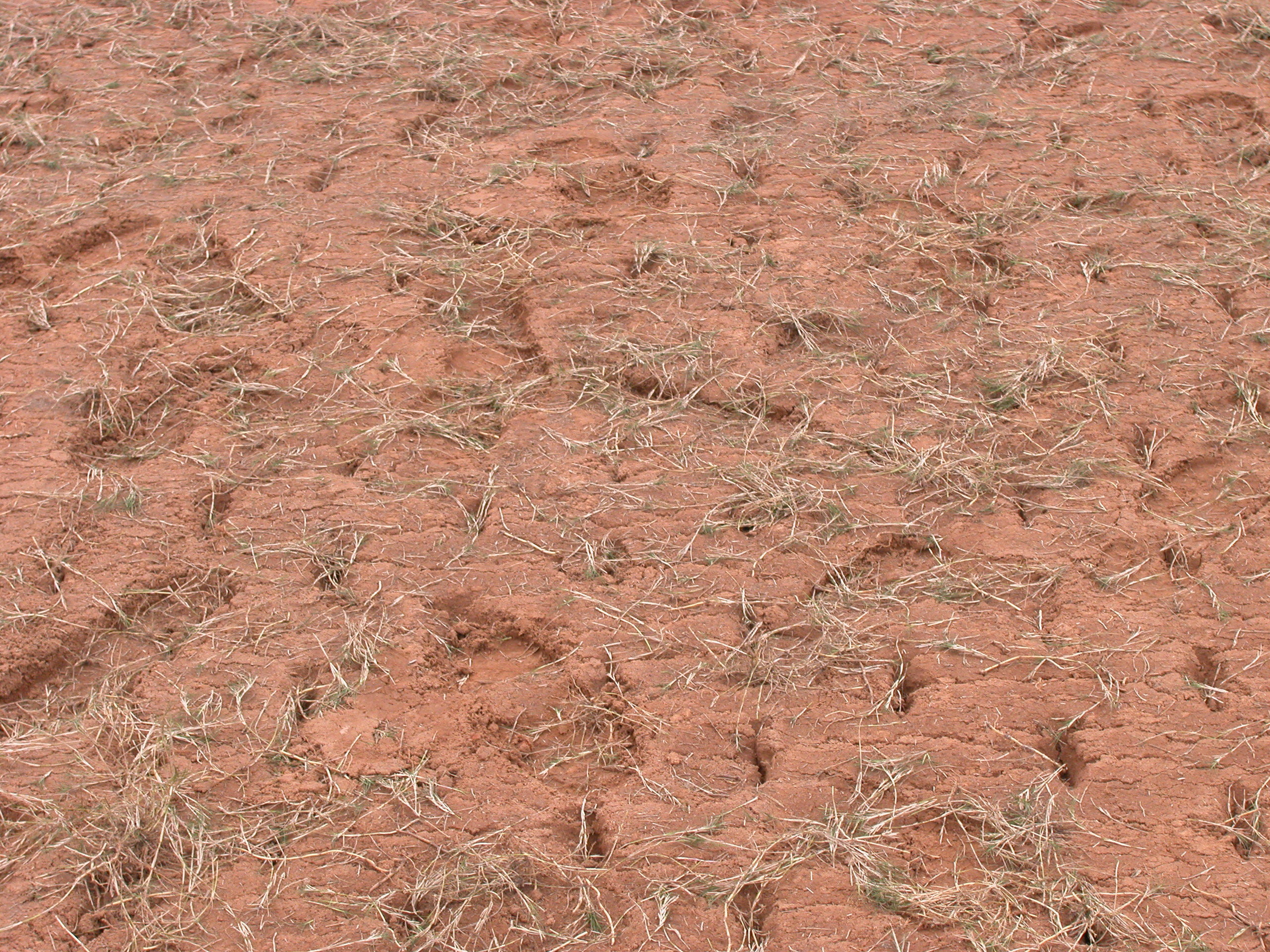 Sprigging Rates
Establishment
Plugging
 Less aggressive species
 Centipedegrass
 St. Augustinegrass
 Zoysiagrass
 Seashore Paspalum
 Soil associated
 6 to 12” centers
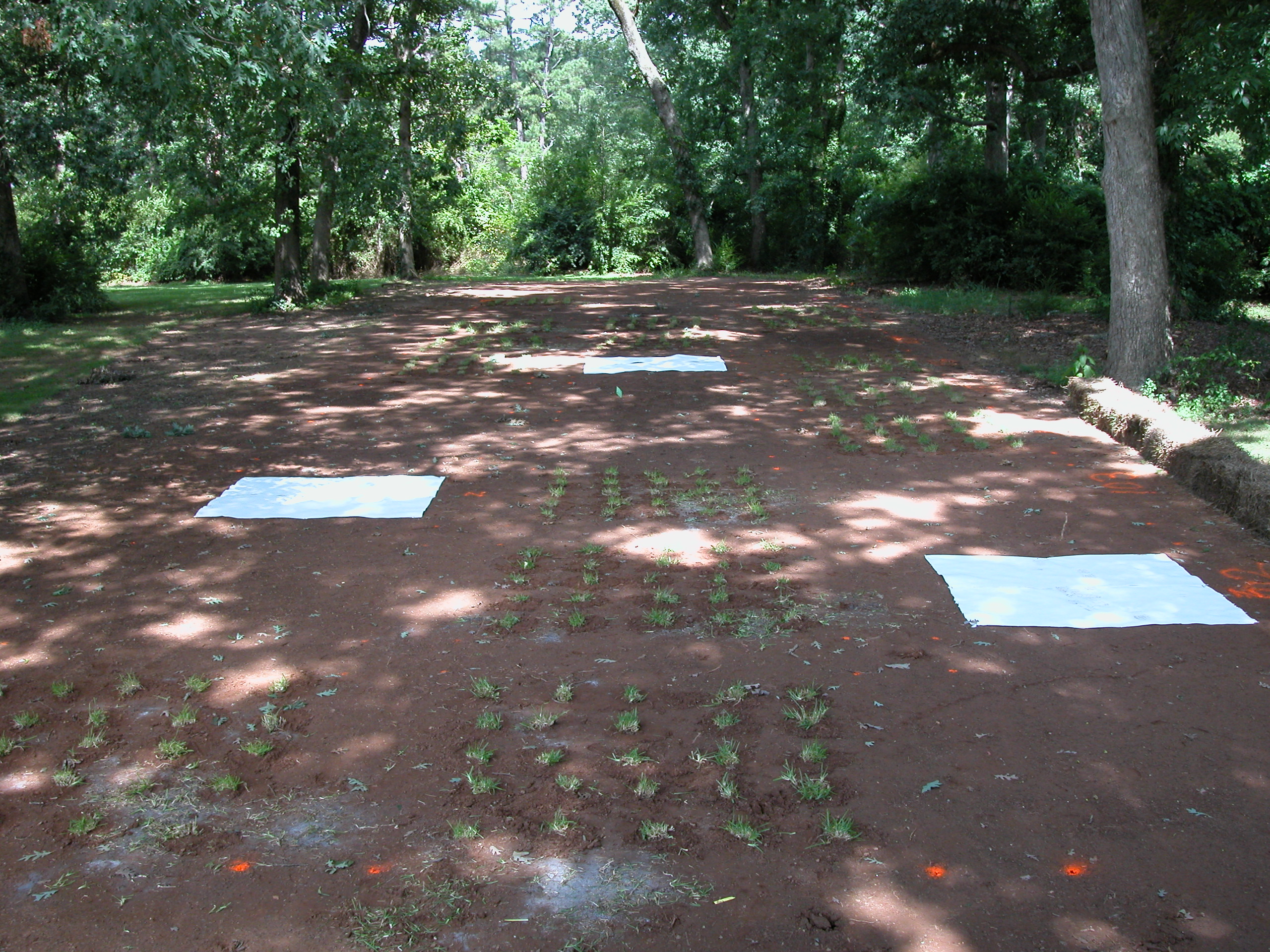 Grow-In
Vegetative Establishment
 Irrigation
 predawn hours
 moisten soil surface
 Avoid excessive irrigation
 Fertilization
 1-2-2 ratio incorporated
 1 lbs N / 1000 ft2
 Re-apply after 2nd mowing
Blends and Mixtures
Blends
 two or more cultivars from 	the same species
(Millennium & Plantation Tall Fescue)
 Mixture
 combination of two or 	more species
(Tall Fescue & Poa trivialis)
Important Dates in 2006
Winter Green – Jan. 25 - 28
Green-up 2006 – Feb. 16
Southeastern Turf Conference – May 1 & 2
UGA Turfgrass Field Day – August 15
Important Dates in 2006
GCSAA Conference & Show – Feb. 6 – 11
Atlanta – www.GCSAA.org
TPI Midwinter Conference – Feb. 13 – 17
Savannah – www.TurfGrassSod.org
Thank You
Visit
www.GeorgiaTurf.com
and
www.TurfgrassWater.com
Cultural Practices
Mowing
 Irrigation
 Fertilization
 Aerification
 Overseeding
 Pest Control
Mowing
Mowing
Positive Affects
 Density
 Texture
 Color
 Uniformity
 Smoothness
 Appearance
Mowing
Negative Affects
 Root growth
 Nutrient acquisition
 Water uptake
 Vigor
 Persistence of stand
 Stress tolerance
 Weed & Diseases
Mowing
Nebraska – Steinegger 	& Shearman, 2001
 Dull blades
 increased disease
 water use decreased
 Sharp blades
 33% more water used
 22% reduction in fuel
Cultural Practices
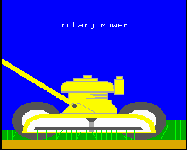 Mowing
 1/3 rule
Rotary vs. Reel
 Sharp blade
 Recycle (leave or 		compost)
Rotary vs. Reel (advantages)
Rotary Mowers
 Fewer man-hours 
 Lower maintenance
 Grasscycling
Reel Mowers
 High quality of cut
 Infinitely adjustable
 Lower heights
 Minimal scalping
 Striping
Rotary vs. Reel (disadvantages)
Rotary Mowers
 Low quality of cut
 No low heights
 1-inch minimum
 No striping
Reel Mowers
 Higher maintenance
 More man-hours
Mowing Calculations
Mowing
Vegetative Establishment
 Mowing
 1st mow at 130 to 150%
 Proper Mowing Height
 Avoid mowing when wet
Proper Mowing Height
Turfgrass Fertilization
Cultural Practices
Fertilization
 When - soil test
 What to use – Soil Test
 How Much - rarely 		exceed 1 lb N per 1000 ft2
 Application - uniform 		(2 directions)
Fertilization
Behind the Numbers
 N – P – K
 N = % nitrogen
 P = 43% P2O5
 K = 88% K2O
Fertilization
Phosphorous (P2O5)
 43% P 
 Slowly soluble
 Super Phosphate (0-18-0)
 Triple Super (0-45-0)
 Promotes Rooting
 Till into soil
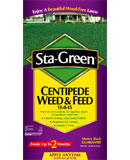 Fertilization
Potassium (K2O)
 83% K
 “Health” element 
 Promotes Rooting
 Stress preconditioning
 Till into soil
 N:K (2:1)
 Part of last application (1:1)
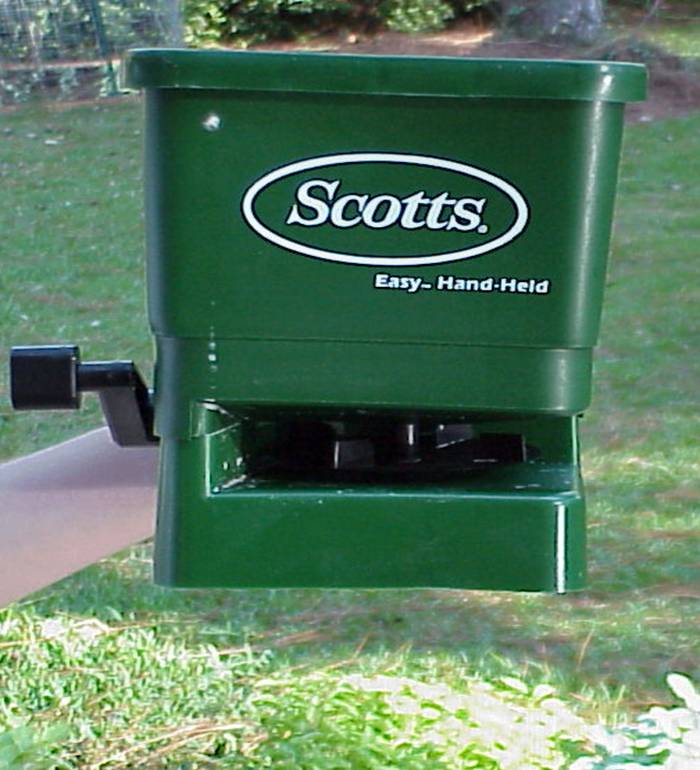 Fertilization
Lime
 Slowly soluble
 Raise pH
 6.0 to 6.5 – St. Augustine, 	Bermudagrass, Tall 	Fescue, & Zoysiagrass
  5.5 to 6.5 – Centipedegrass
  5.0 to 5.5 – Bahiagrass
Turf Type Tall Fescue
Fertilization
 2 to 4 lbs N per 1000 ft2 
 Lower N rates = lower 	water needs
Available Sources of N
Plants use inorganic N
 Nitrate (NO3-)
 easily leached
 Ammonium (NH4+)
 lowers soil pH
Origins of N
Organic
 Natural Organics
 thatch / crop residue
 sewage sludge
 poultry feather meal
 bone meal blood
 manure
Organic N
Benefits
 low turf burn potential
 uniform N release
 little effect on soil pH
 low leaching losses
Organic N
Suggested Benefits
 may enhance plant 	metabolism & disease 	resistance 
 contain sulfur, iron, & trace 	elements
Organic N
Disadvantages
 low N content
 1 to 8%
 $$ per pound of nutrient
 low N release cool weather
 microbe dependent
 temperature mediated
Organic N
Disadvantages (cont.)
 objectionable odor
 salts, heavy metals, weed 	seeds
 increased insect populations
 black turfgrass ataenius
Origins of N
Synthetic Organics
 water soluble
 urea
 rapid release
 urea formaldehyde
 slowly soluble
 isobutylidene diurea
 temp dependent
Origins of N
Inorganic
 Synthetic Inorganics
 ammonium nitrate
 ammonium sulfate
 calcium nitrate
 potassium nitrate
 nitrate of soda
Fertilization Calculations
To apply 1 pound of N / 1000 ft2
 16 - 4 - 8 (using ½ NH4NO3 & ½ UF)
 6.25 pounds of material
 8 - 4 - 0 (using organic)
 12.5 pounds of material
Bermudagrass Fertilization
Suggested N Application
 April - ½ 
 May - ½ to 1
 June - ½ to 1
 July - 1
 August - 1
 September - ½
Environmental Affects
High N Fertilization
 Susceptibility to pests
 diseases
 Susceptibility to environmental 	stresses
 drought
Phosphorus Fertility
Phosphorus (P)
 Granular P ferts. are 90 to 100% water-	soluble
 Dissolve rapidly in moist soil
 Hydrolysis of water-soluble P increase when 	temps. increased from 41° F to 95° F
 At field capacity, 50 – 80% water-soluble P 	will move out of granular in 24 hours;		 20 – 50% at 2 – 4% soil moisture.
Proper Fertilizer Usage
Common Sense 
 Proper rate 
 Application (sidewalks)
 Calibration
 Timing
Cultural Practices
Adjusting pH (5.5 to 6.5)
According to soil test
 Lime
 increase pH
 Sulfur & some Ferts.
 lowers pH
NH4+
Thatch Management
Cultural Practices
Thatch
 Spongy collection of living & dead material

Not all bad
 natural cushion (endure wear & tear)
 retains moisture
 insulates soil from temp. extremes
Advantages of Thatch
Approx. ½ inch
 Adds resiliency to the turf
 Increases wear tolerance
 Increases impact absorption
Disadvantages of Thatch
Greater than ½ inch
 Harbors insects & disease
 Limits root penetration
 Reduces water infiltration
 Limits seed establishment
 Affects field performance
Thatching of Common Grasses
Puhalla et al., 1999
Cultural Practices
Thatch
Actively growing
Removal
 Aerification
 Vertical mowing
 Topdressing
Cultural Practices
Aerification
 When - turf actively 	growing
 Remove thatch and 		organic layer
 Equipment - 
 solid vs. hollow tines
 rental
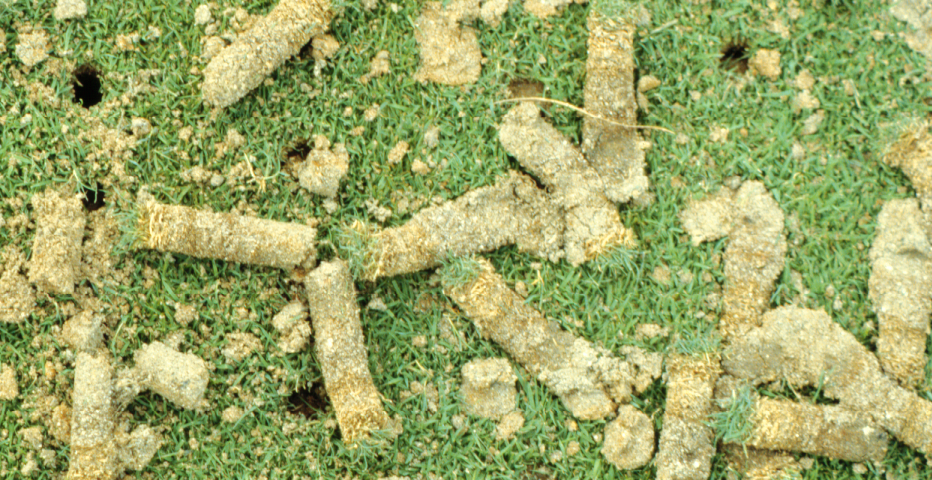 Core Aerification
Common Questions
 Solid or Hollow?
 Hollow increased 	macropores
 Duration?
 3 weeks
Core Aerification
3 times per year
 Spring Green-up
 Early Summer
 After Playing Season
Topdressing
Reasons
Thatch management
Surface leveling
Soil amendment
Improve drainage
Assist in overseeding
Topdressing
Procedures
Light & frequent
 1/16 to 3/8”
Reaching soil surface
mow turf low
broom or rub-in
Topdressing
Material
Similar to existing
 Chemically
 Physically
Prevent layering
Common Spring Problems & Management
Green-up Problems
Possible Causes
 Mowing Height
 Scalping
 ½-  to 1½-inches
 a mowing rule
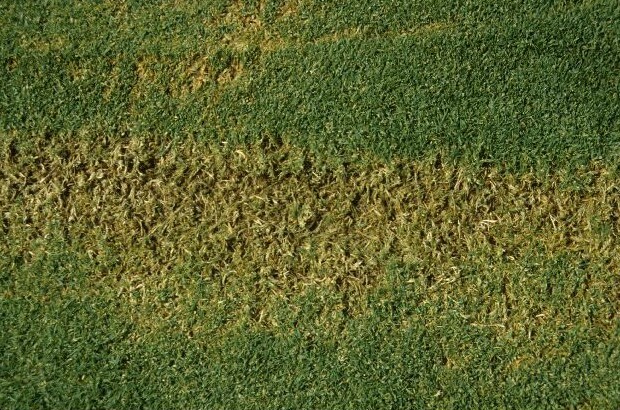 Scalping
Green-up Problems
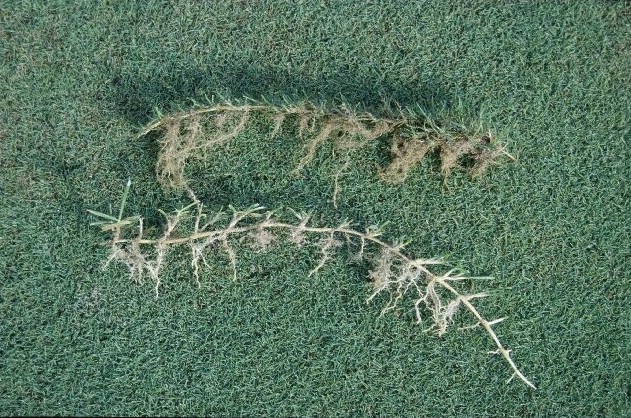 Bermudagrass Stolon
Zoysiagrass Stolon
Possible Causes
 Fertility
 2 pounds N / year
 Thatch
 excessive nitrogen
 over watering
 Bermudagrass invasion
Green-up Problems
Possible Causes
 Thatch
 Likely above 2” HOC
 Excessive nitrogen
 Excessive irrigation
 Increase disease 	incidences
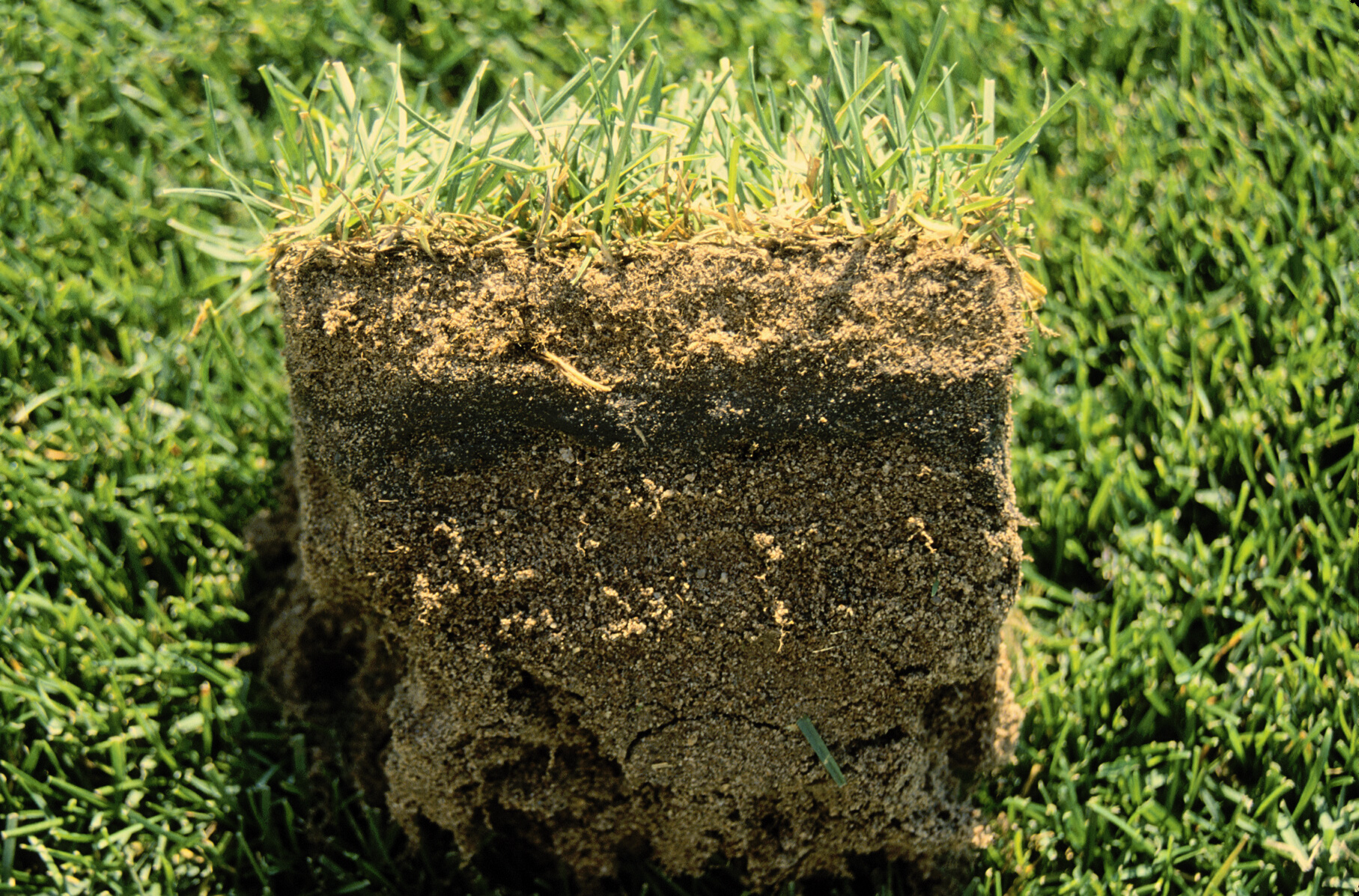 Thatch
Sod layer
Rootzone
Kentucky Bluegrass
Green-up Problems
Possible Causes
 Water
 Too much
 over stimulate growth
 disease
 Too little
 slow growth
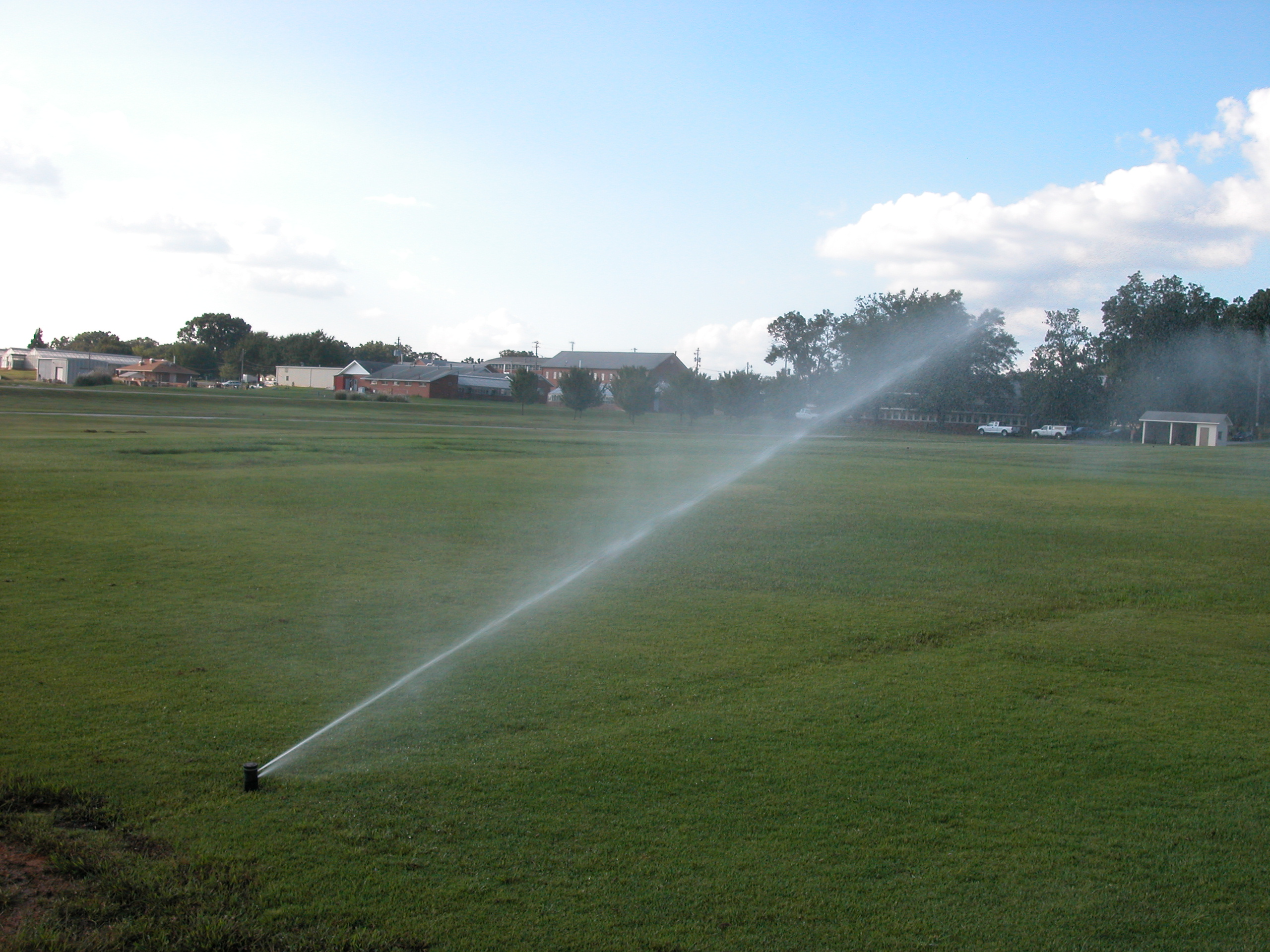 Green-up Problems
Possible Causes
 Disease – Large Patch
 Night Temperatures
 50° to 60° F
 Fall & Spring
 flutolanil
 azoxystrobin
 Nitrogen Fertility
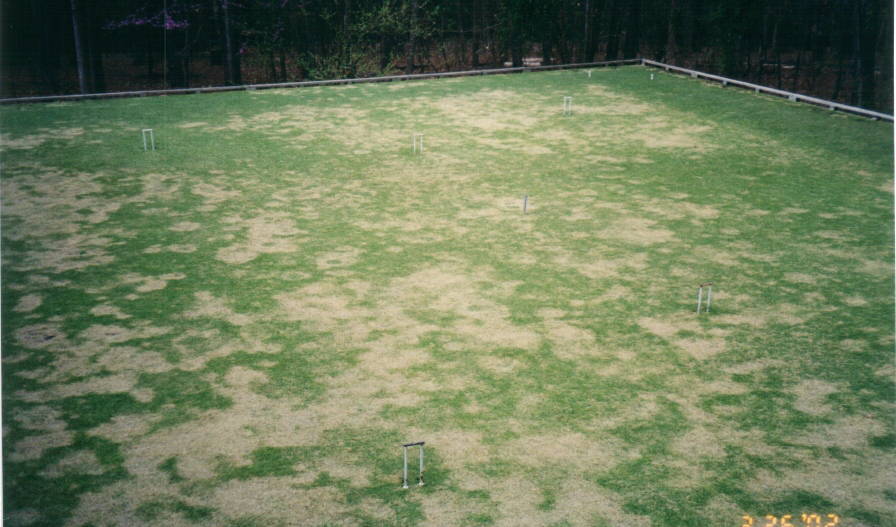 Large Patch on zoysiagrass
Green-up Problems
Possible Causes
 Cool Temperatures
 Slow green-up typical
 Early Spring Temps.
 Soil Temp. Guideline
 65° F
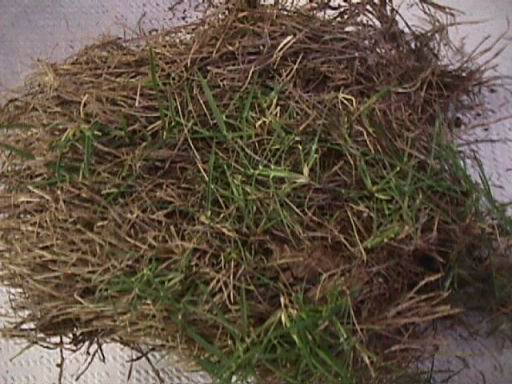 Slow to green-up zoysiagrass
Green-up Problems
Possible Causes
 Microclimate
 ‘Emerald’ in N. Atlanta
 Low temperatures
 Shades sites
 Lack of winter sun
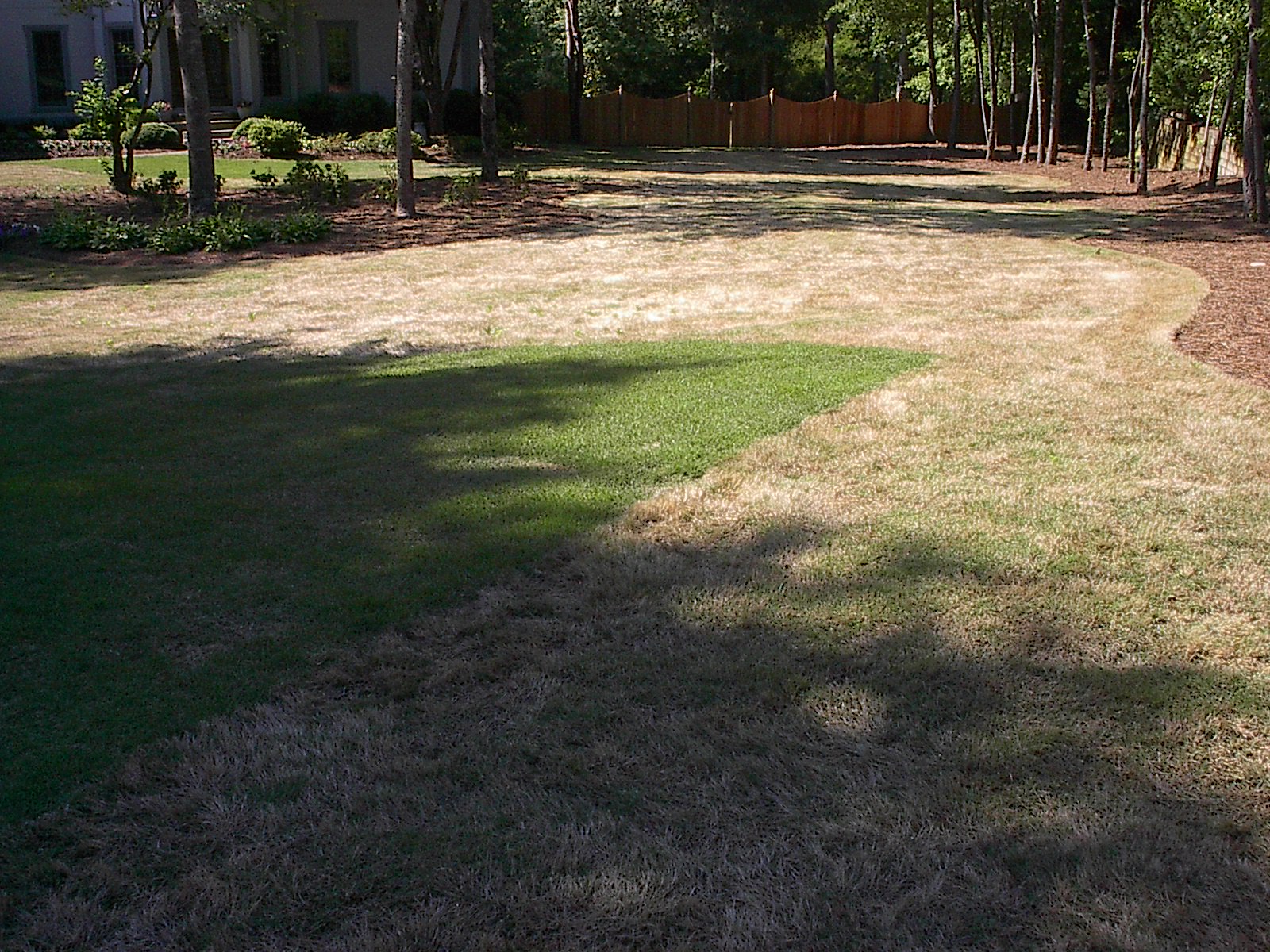 Shaded zoysiagrass
Green-up Problems
Possible Causes
 Varietal Differences
 ‘Emerald’ in 		N. Atlanta
 unknown
 work ongoing
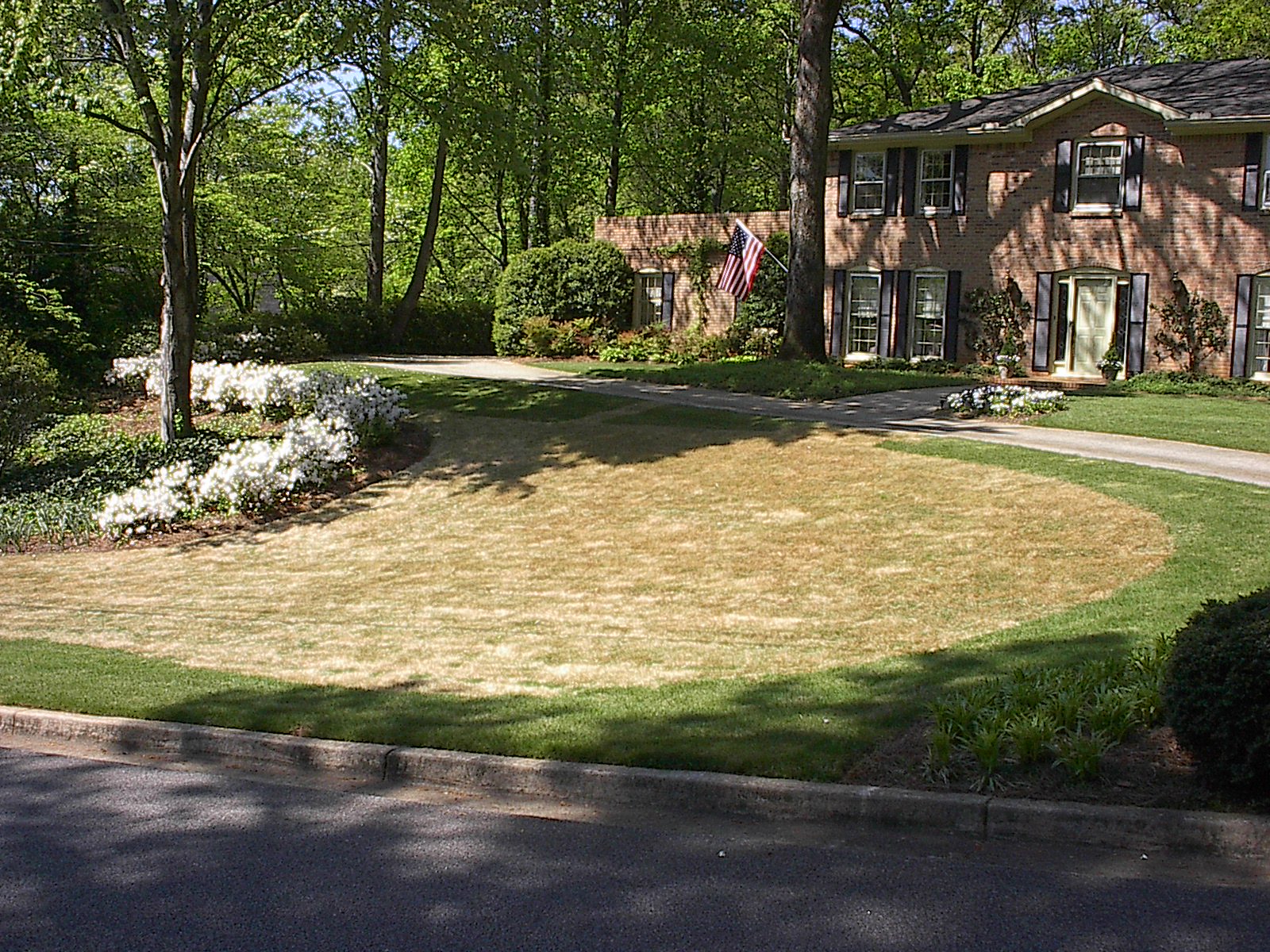 Unexplained
News for 2004 Pesticides
2004 Pesticide Update
Insecticides
 Diazinon
 Loss of material (Dec. 31)
 residential uses
 fire ants
 chinch bugs
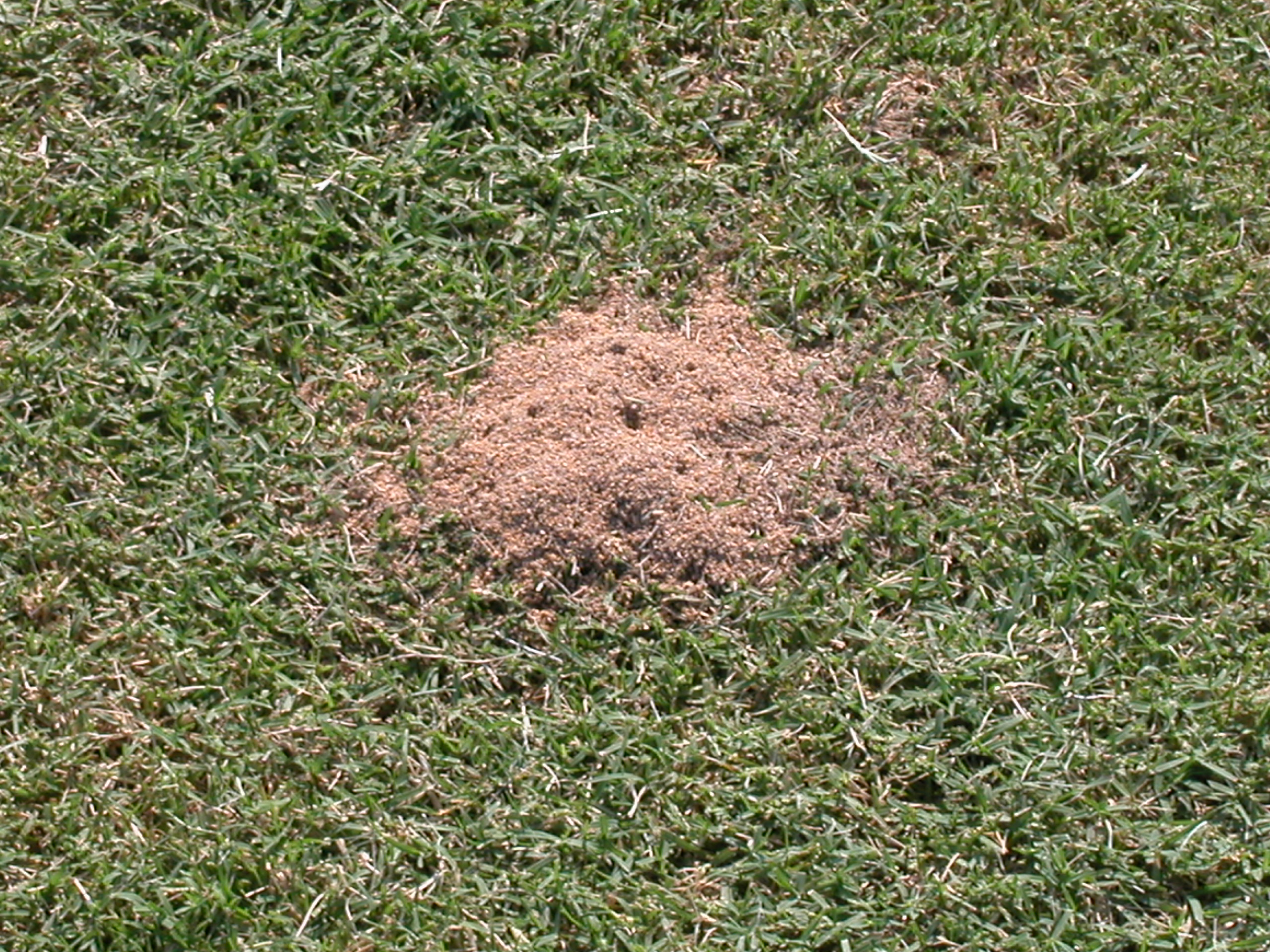 2004 Pesticide Update
Insecticides
 Sevin (carbaryl) 
 Loss of material (July 1)
 broadcast applications of home lawns
 Spot treatment (< 1000 ft2) allowed
 golf courses, commercial lawns, & sod farms
2004 Pesticide Update
Insecticides
 Mach 2 (halofenozide)
 white grubs
 caterpillars
 Merit (imidacloprid)
 white grubs
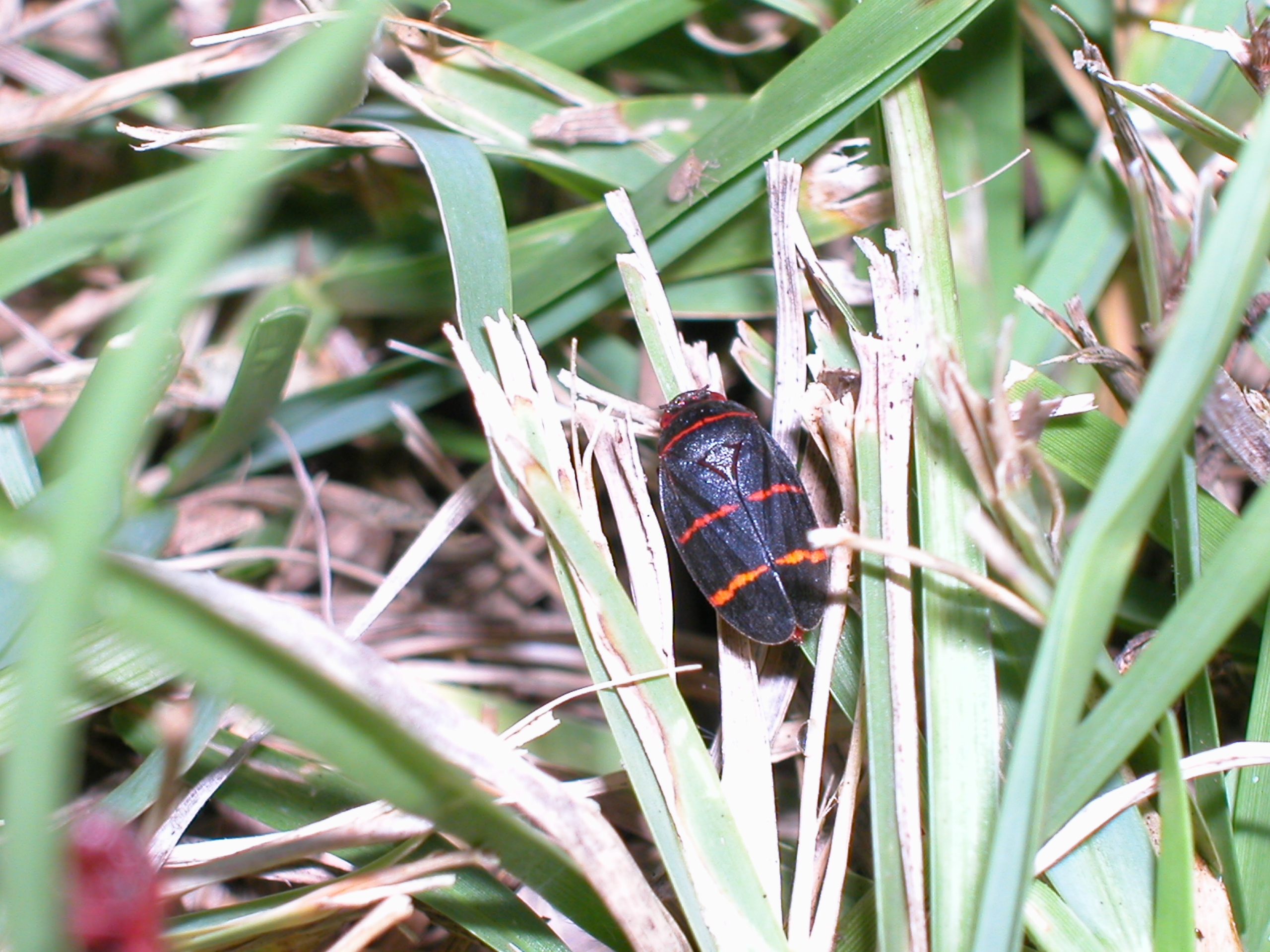 Spittlebug on Centipedegrass
2004 Pesticide Update
Insecticides
 Top Choice (fipronil)
 mole crickets & fire ants
 Conserve (spinosin)
 caterpillars
 armyworms
 sod webworms
 cutworms
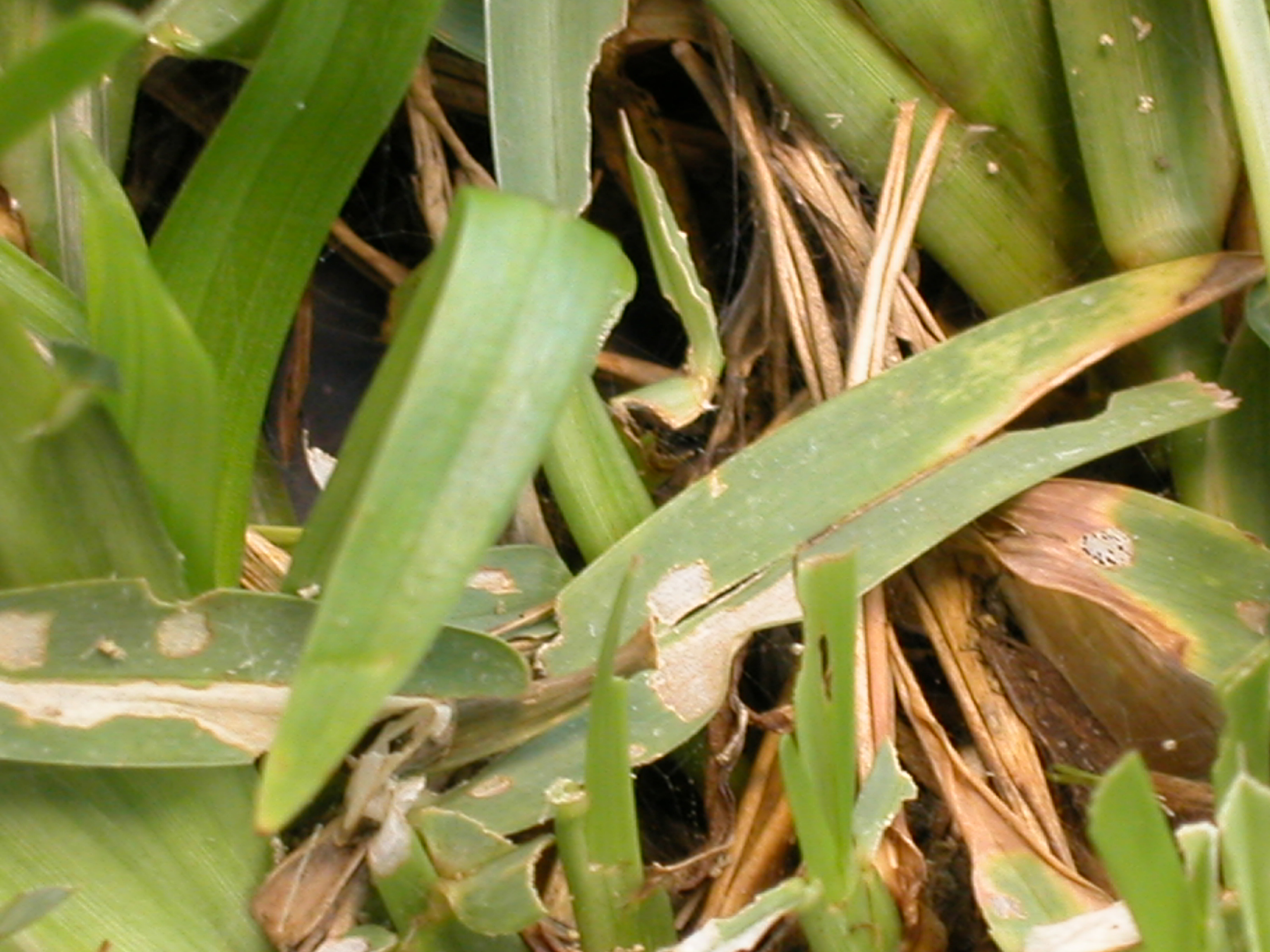 Sod Webworm on St. Augustinegrass
2004 Pesticide Update
Fungicides
 Endorse
 Brown Patch
 Medallion (fludioxonil)
 Brown Patch
 Yellow Patch
 Take-all Patch
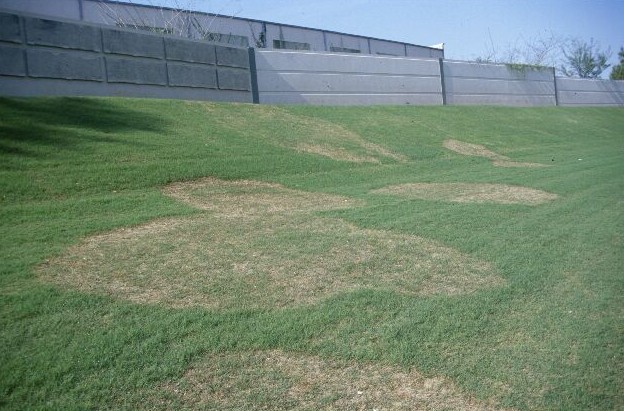 Large patch disease on common bermudagrass
2004 Pesticide Update
Fungicides
 Emerald (boscalid)
 Dollar Spot
 Bentgrass Dead Spot
 Signature, Magellan, 	Vital, & Alude 	(phosphite)
 Pythium
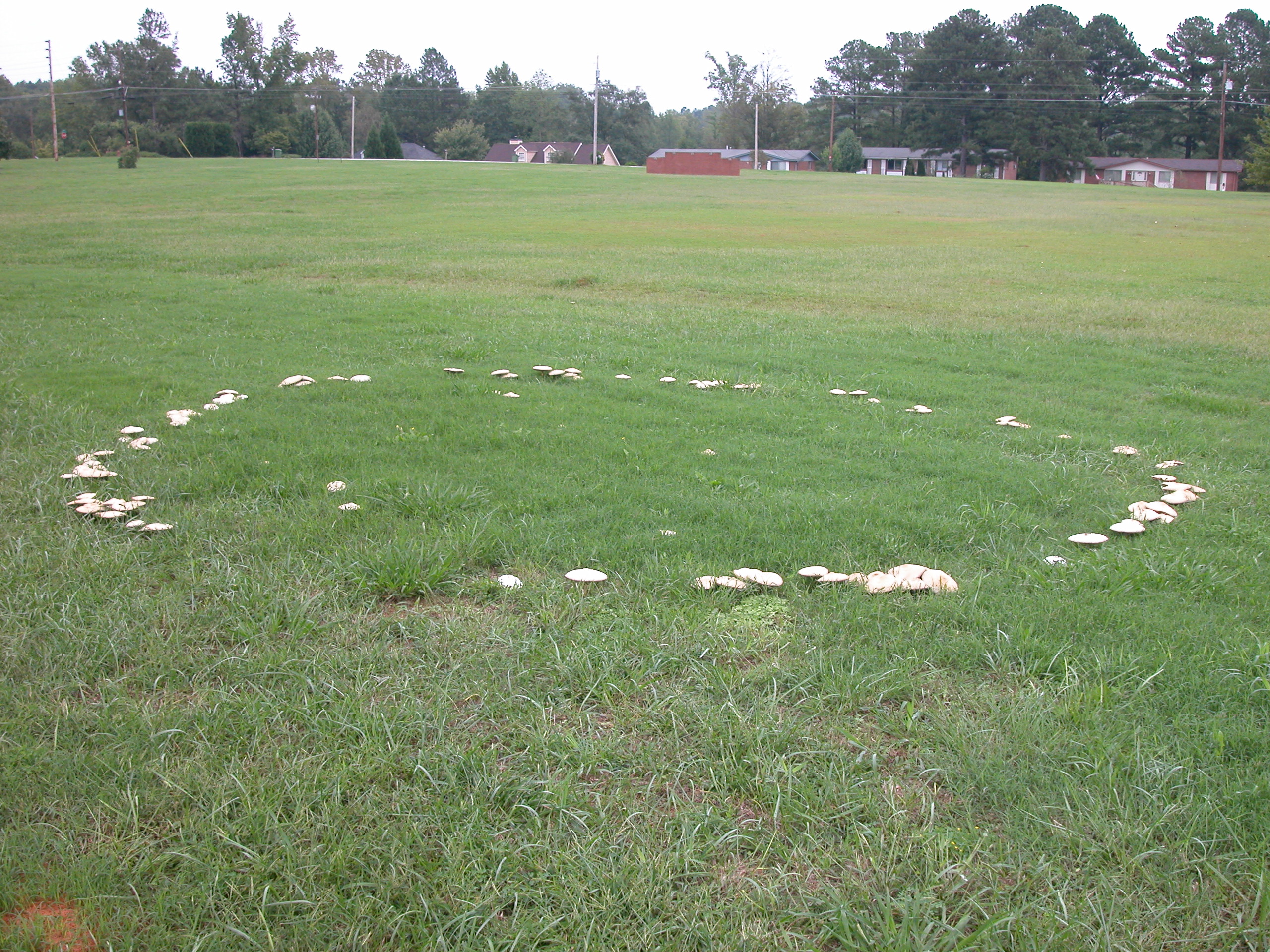 Fairy Ring on common bermudagrass
2004 Pesticide Update
Herbicides
 Velocity (bispyribac-sodium)
 Poa annua
 Overseeded ryegrass
 Monument (trifloxysulfuron)
 registration pending
 TranXit (rimsulfuron)
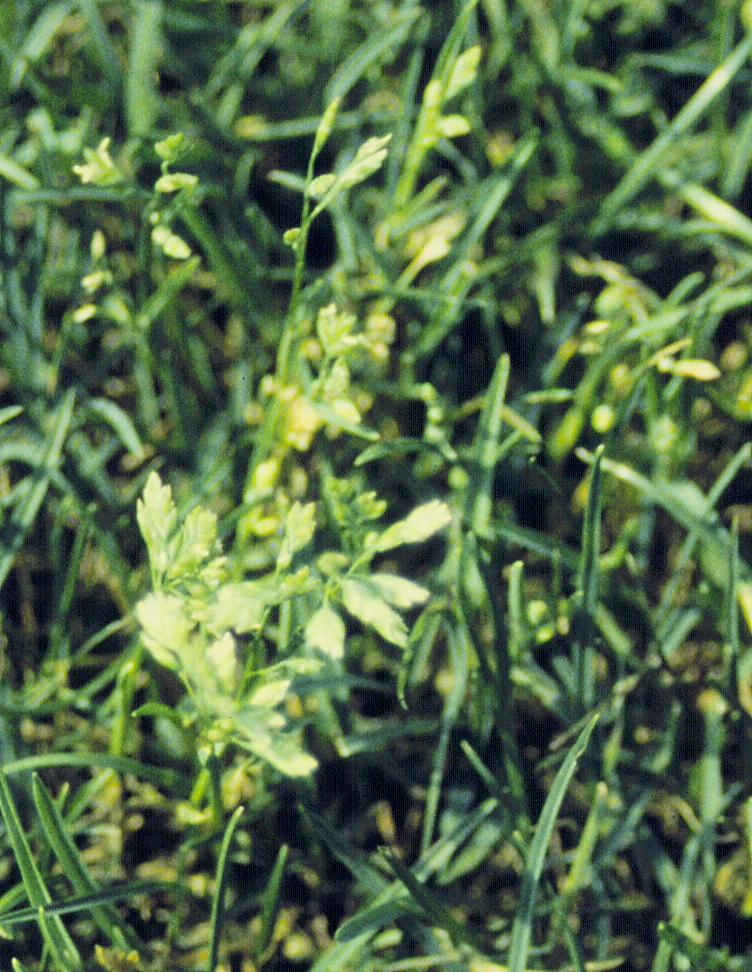 Annual Bluegrass
2004 Pesticide Update
Herbicides
 Revolver (foramsulfuron)
 Fall – Poa annua
 Spring – transition
 Summer - goosegrass
 Katana (flazasulfuron)
 Fall – Poa annua
 Spring - transition
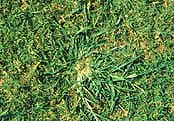 Goosegrass
Evapotranspiration & Drought Resistance
Evapotranspiration
Combined loss of water
 Evaporation of water from the soil
 Plant transpiration
Turfgrass ET Classification
Beard, 1985
Turfgrass ET Rankings
Carrow, 1995
Turfgrass Irrigation
Irrigation Guidance
Water application based on soil or 	plant moisture status is more 	efficient than applying water 	based on a set schedule
Irrigation Guidance
Evapotranspiration (ET)
 Soil water potential
 Soil volumetric moisture status
Water Balance Eqn.
Estimates amount of moisture lost 	through ET
 Irrigation applied to compensate for lost 	amount
 Effective at conserving water resources 	when properly calibrated
Water Balance Eqn.
Soil Water = Rainfall + Irrigation 					– Runoff – ET – Drainage 
 Measure Runoff & Drainage???
 Needs to measure ET
 Weather station
Probe Guidance
Water Potential
 Tensiometers
Volumetric Water Content
 TDR & Capacitance Probes
When to Irrigate?
1st signs of water stress
 Visual Symptoms
 Guidance
 Avoid Schedules
How Much to Irrigate?
Wet 6 to 8 inch depth
 clay soils (1 to 1¾ inches 	per week)
 sandy soils (½ inch, 3 		times a week)
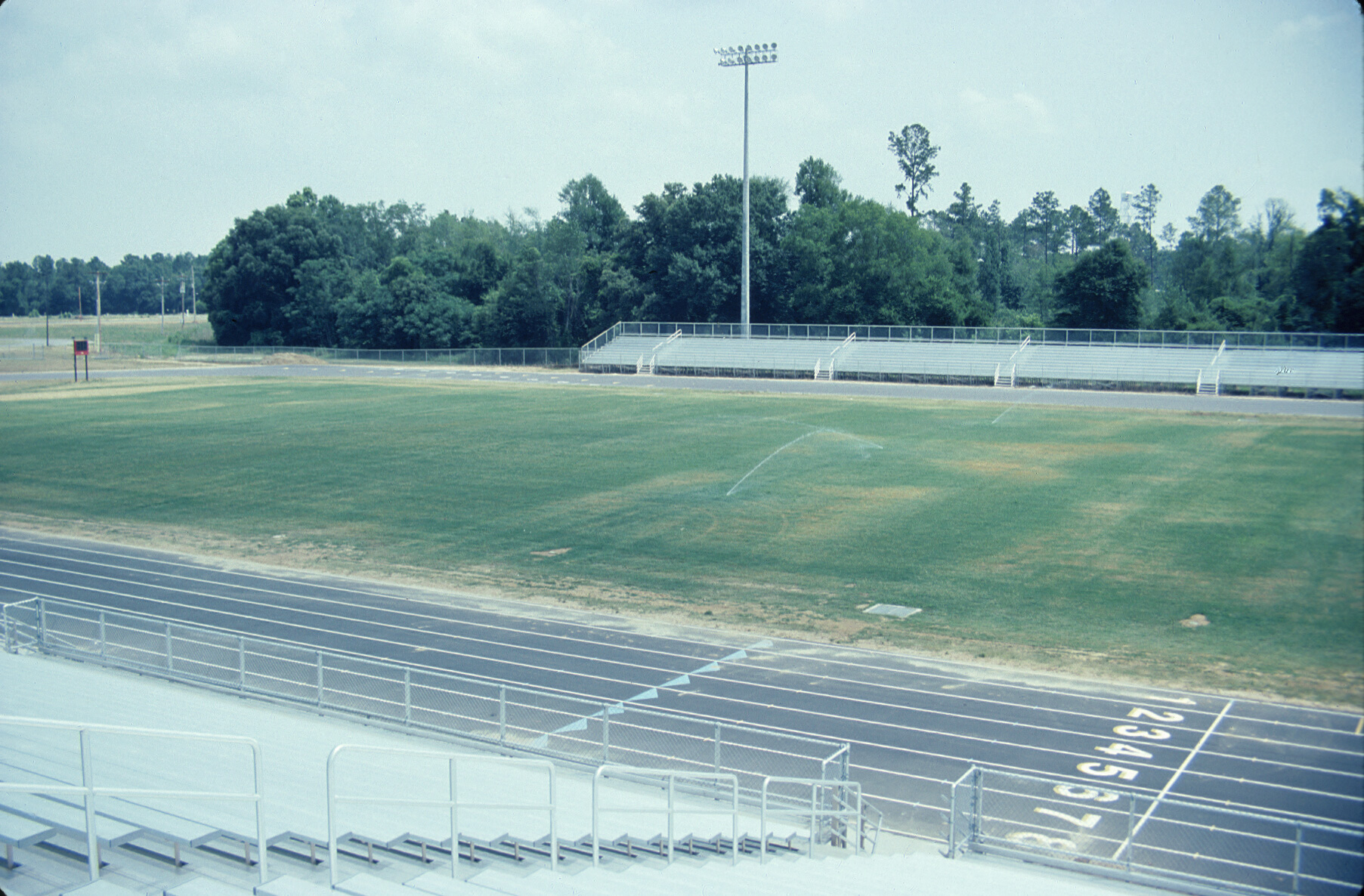 Water to Wet to a Depth
Cultural Practices
Proper Irrigation
 only wets the turfgrass rootzone
 does not saturate the soil
 does not allow water to run off
Overseeding & Interseeding
Overseeding & Interseeding
Soil To Seed Contact
 Existing vegetation
 Soil Preparation
 Fertilizer & Lime
 Rake smooth
 Firm soil surface
Overseeding & Interseeding
Timing – Environmental Window
 Soil Temperature
 70º F at 4 inches
 4 – 5 consecutive days
 Cool-season germination
 Warm-season slow growth
Overseeding & Interseeding
Timing – Early Seeding
 More rapid germination
 Warm-season competition
 More disease pressure
 Problems with heat and 	desiccation
Overseeding & Interseeding
Ensuring Success
 Raise mowing height
 Leave clippings
 Mow dry turf
 Mark sprinkler heads, 	invisible dog fences, & etc.
What to do during in the off-season?
Planning
 learn / read 
 mower repair
 calibration
 scouting
 soil sampling